1st Virtual IMT-GT Varsity Carnival 2021
(Registration Guide for University Official)
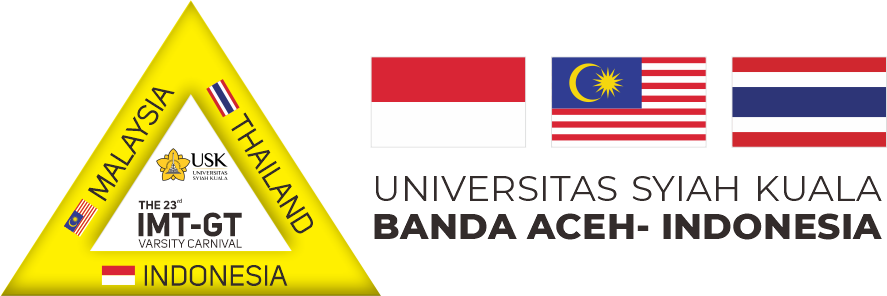 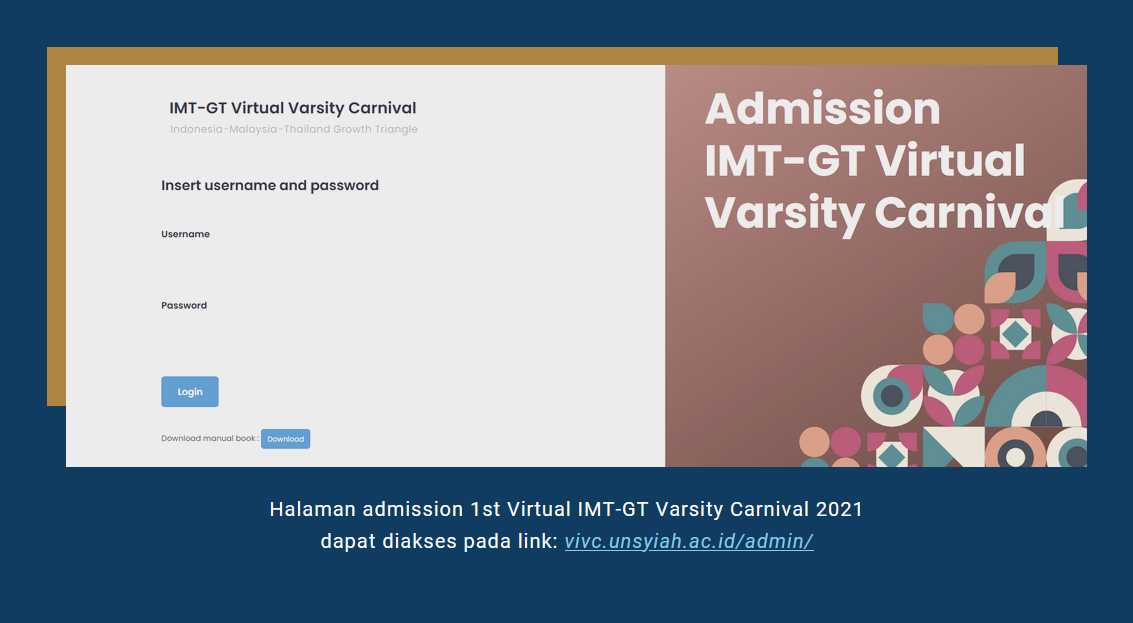 Admission page for 1st Virtual IMT-GT Varsity Carnival 2021
can be accessed on this link : vivc.unsyiah.ac.id/admin/

Accounts for logging in have been assigned to Official of each Universities.
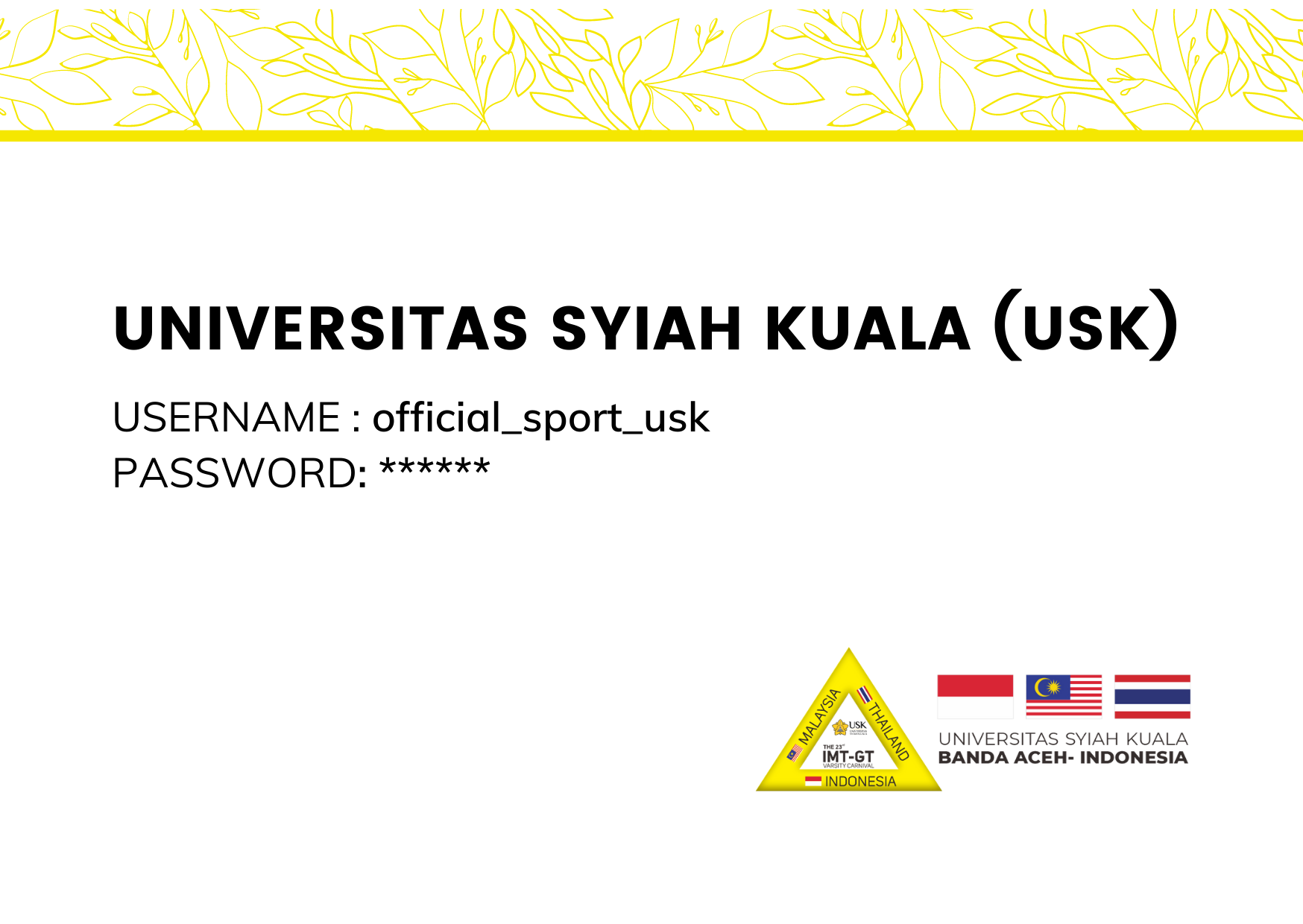 Official of  the University will get 2 soft card (look this card), each:
For Sport Category
For Cultural Category



Guide Registration:
Official login
Official do registration for the students or officials
Official submit the video submission for each categories


*for the detail, see next slide*
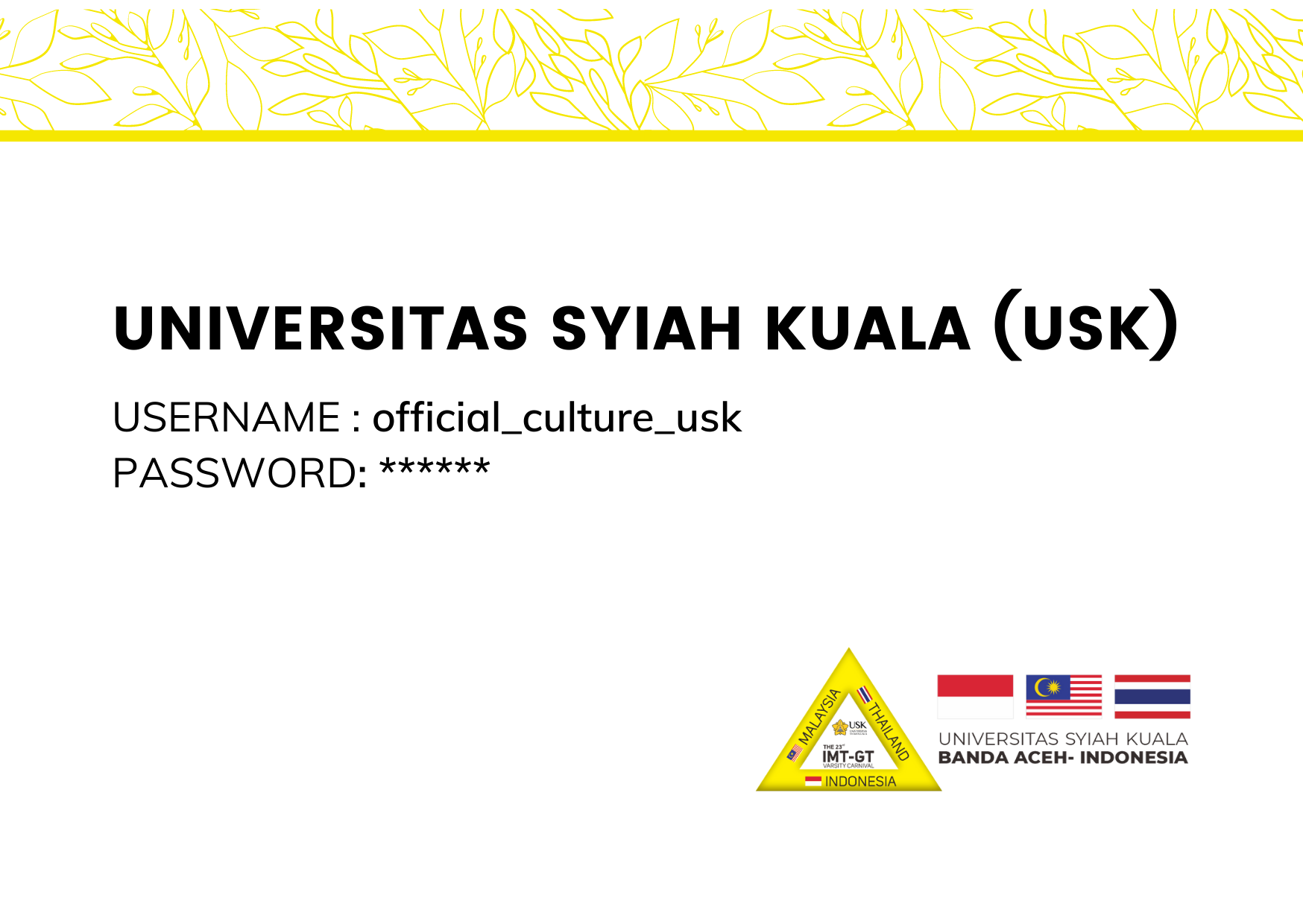 SPORT CATEGORY
Sport Registration
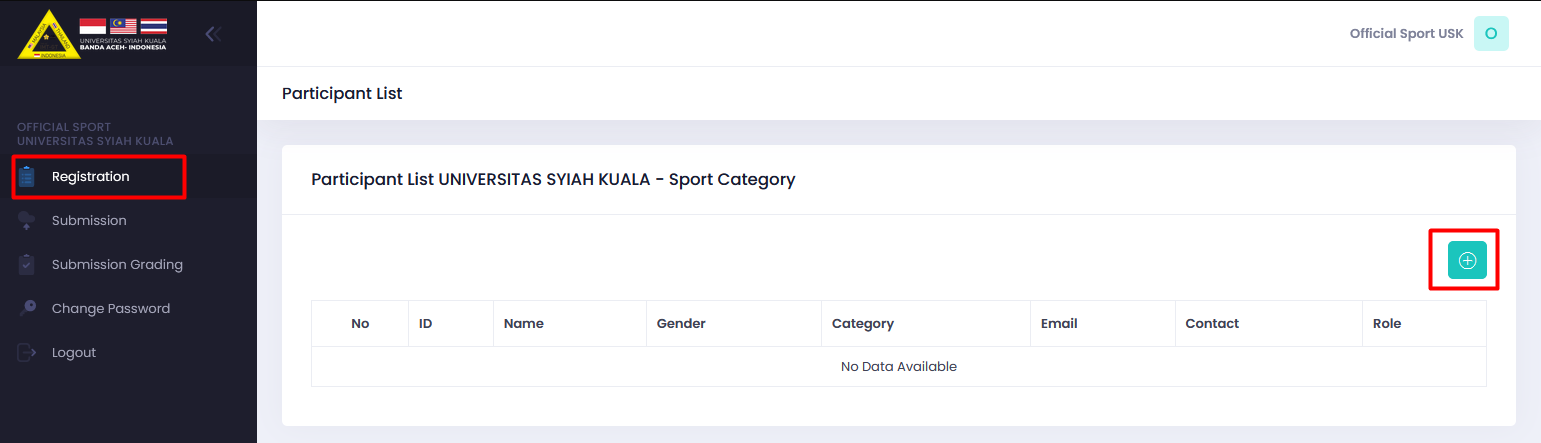 Adding button for adding students and official datas 
(e-sertificate)
Table of participants list
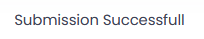 If adding process is success, a notification like this will come out:
Sport Registration Form
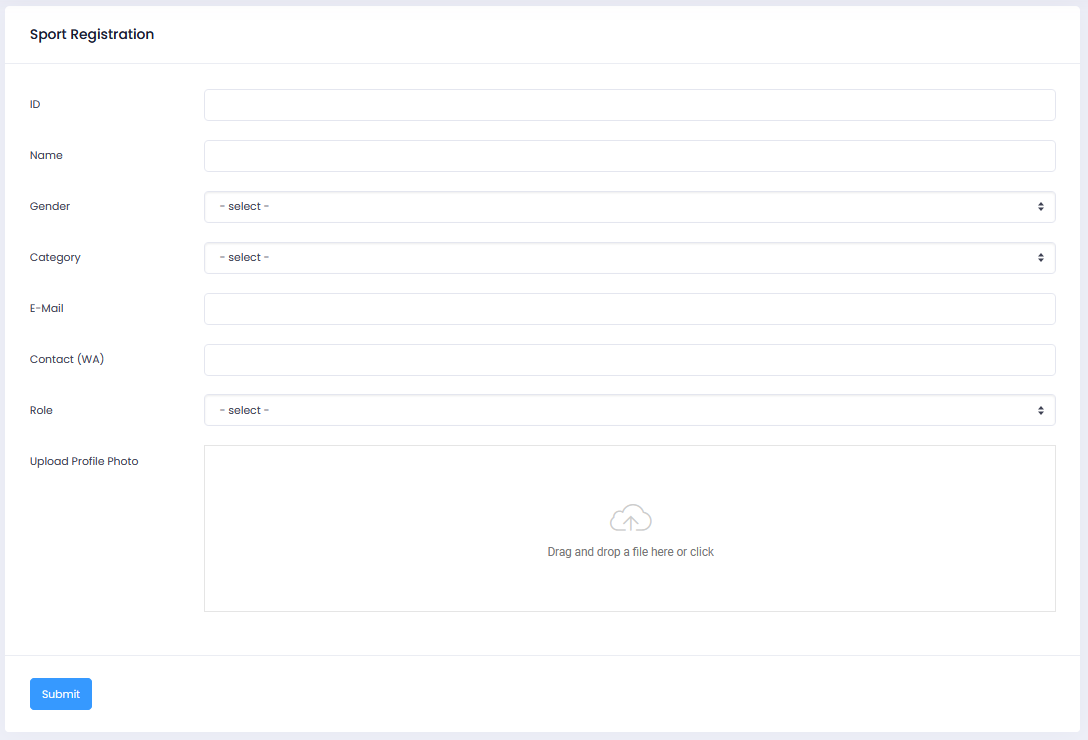 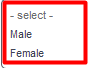 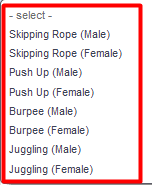 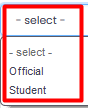 Sport Submission
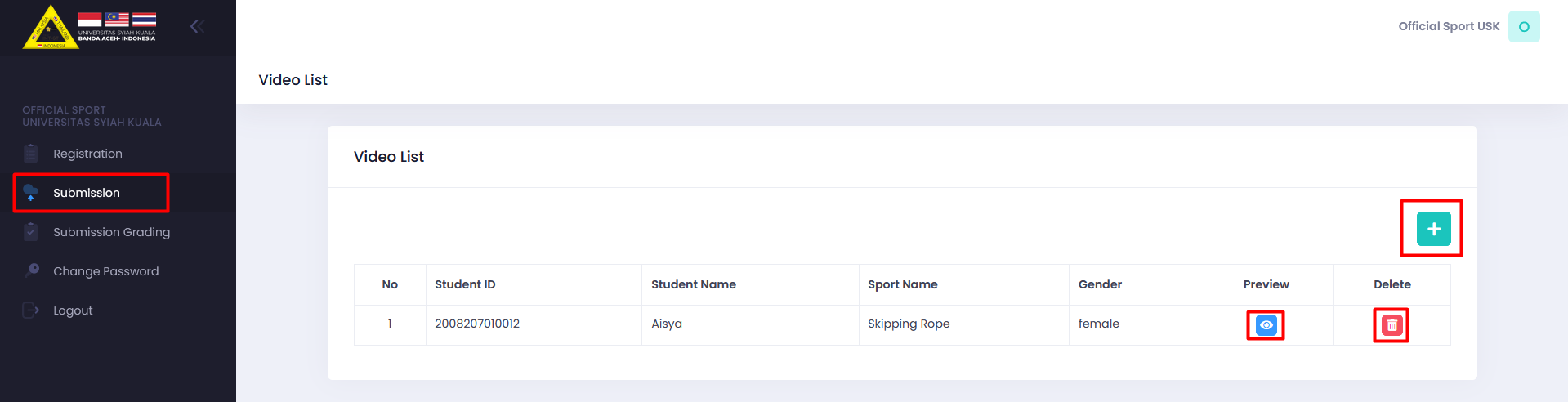 preview  button
for previewing uploaded video
delete button for deleting list
adding button
for adding video
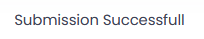 If adding process is success, a notification like this will come out:
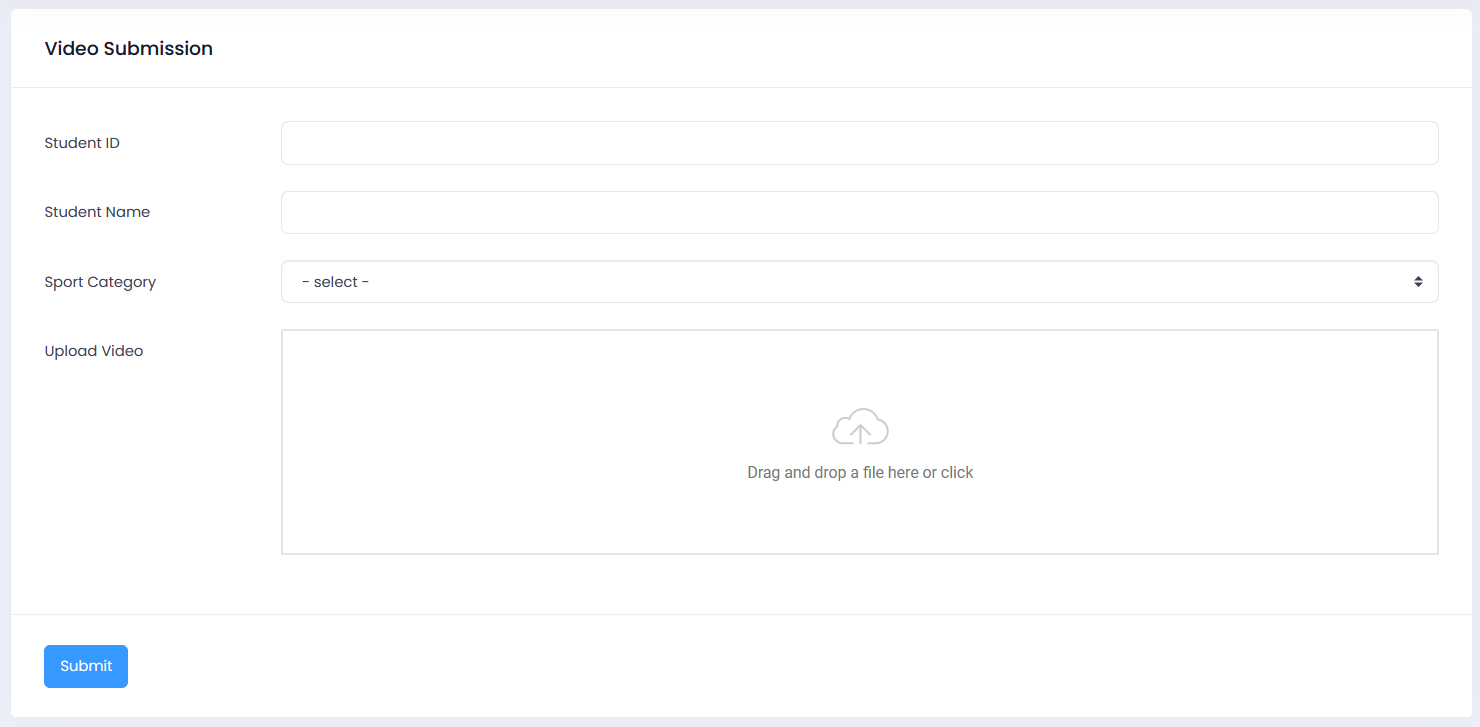 Video upload field
Sport Submission Grading
preview button
for viewing grading
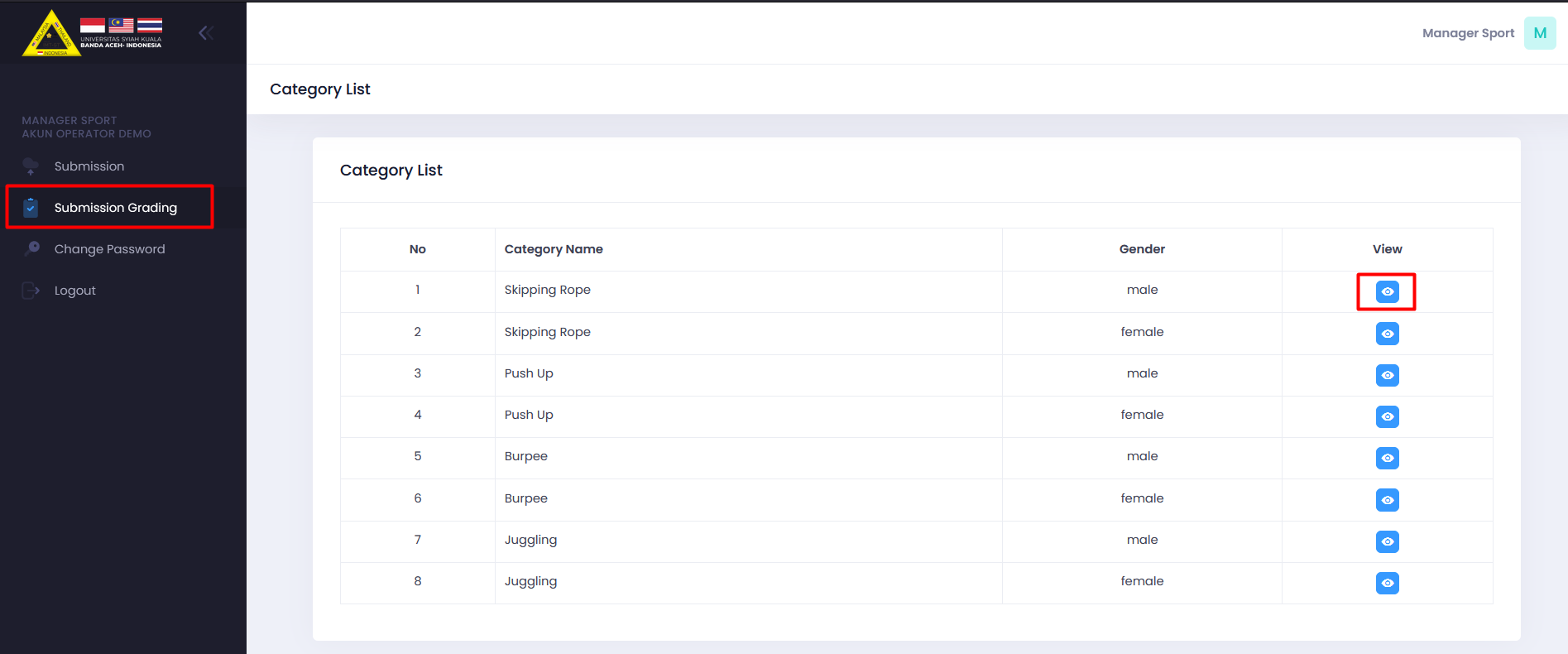 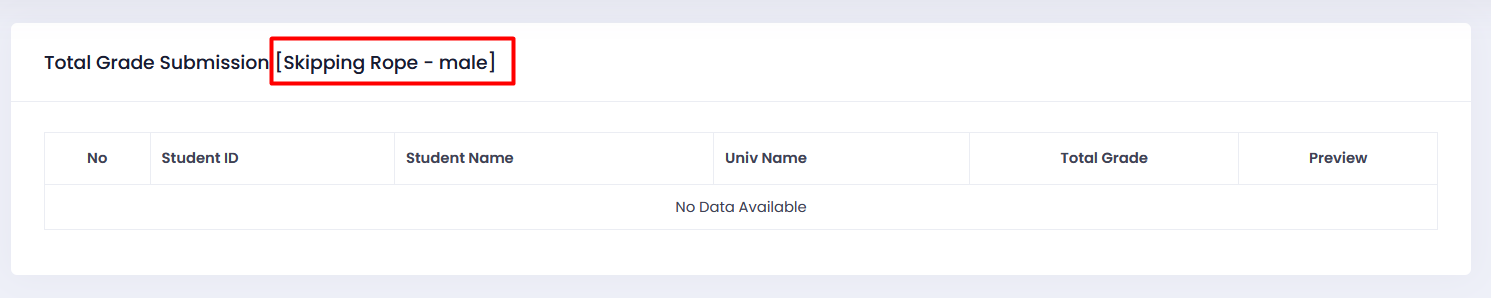 Page submission grading for skipping rope and another sport category could be seen in this page
CULTURAL CATEGORY
Cultural Registration
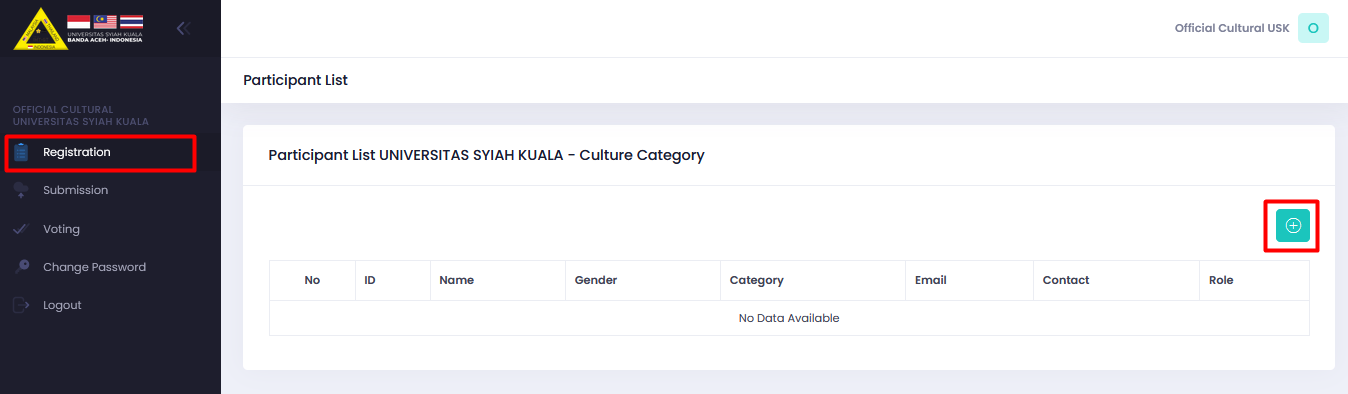 Adding button for adding students and official datas 
(e-sertificate)
Table of participants list
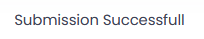 If adding process is success, a notification like this will come out:
Cultural Registration Form
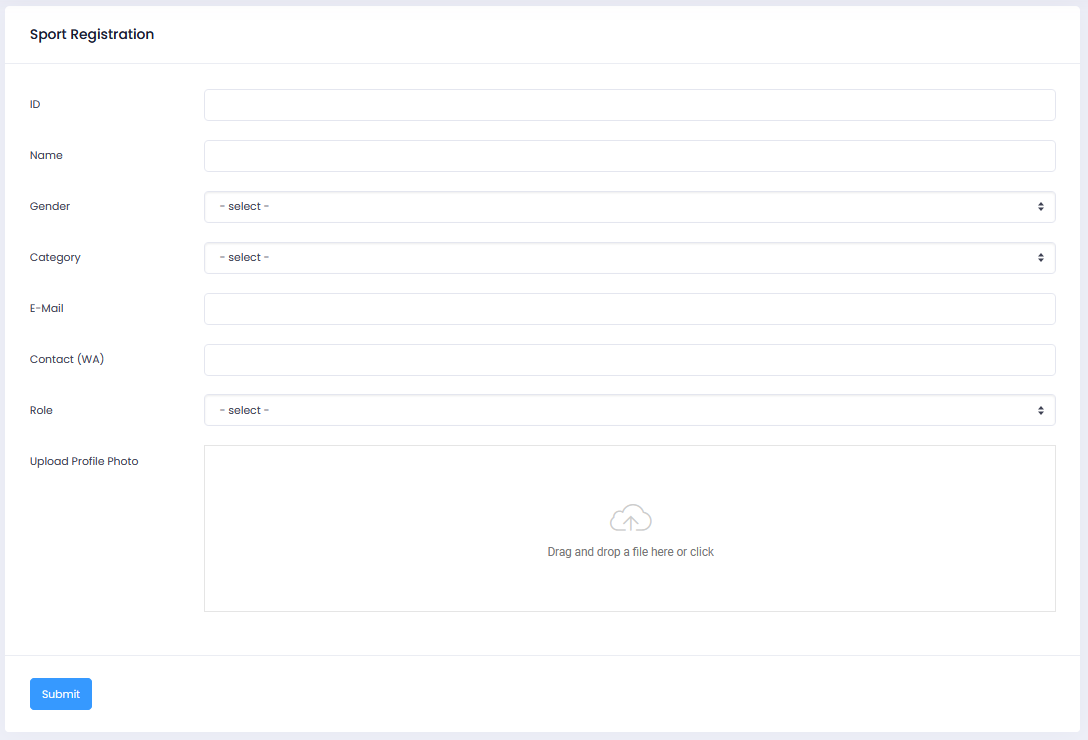 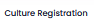 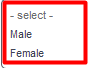 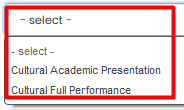 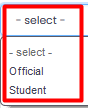 Culture Submission
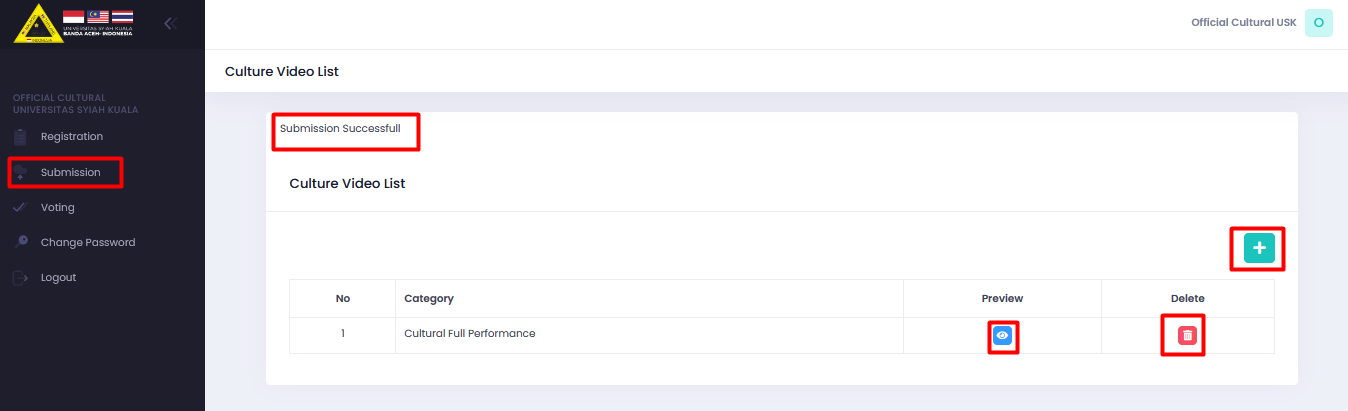 adding button
for adding video
preview  button
for previewing uploaded video
delete button for deleting list
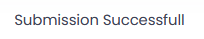 If adding process is success, a notification like this will come out:
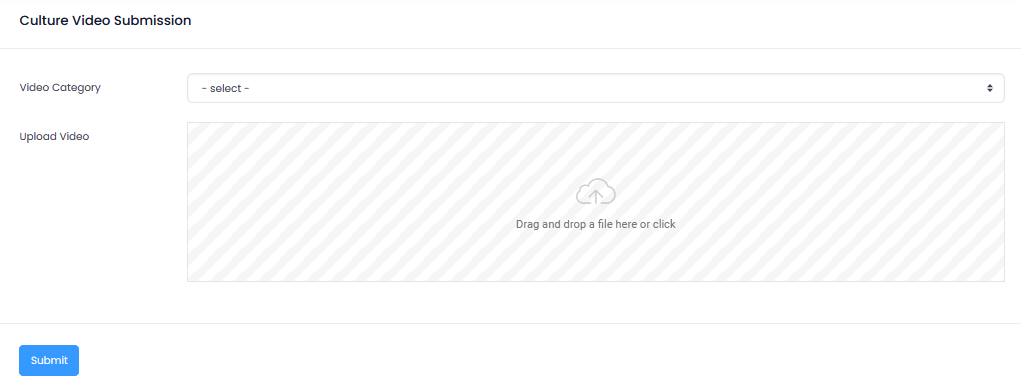 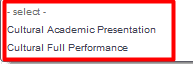 Video upload field
Cultural Submission Voting
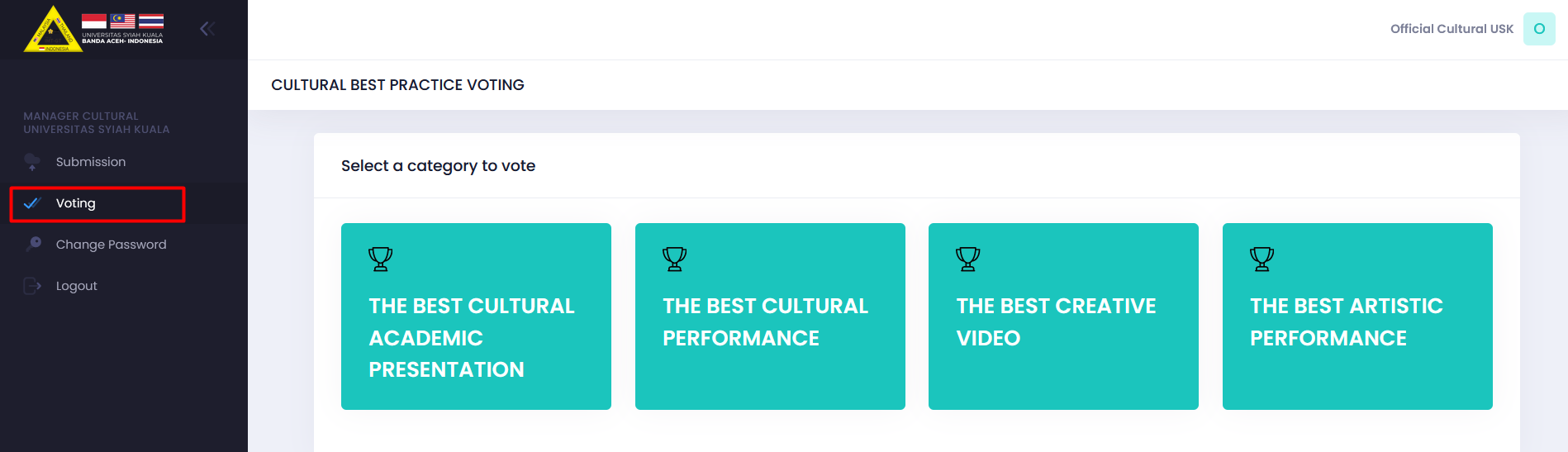 Klik for voting the category
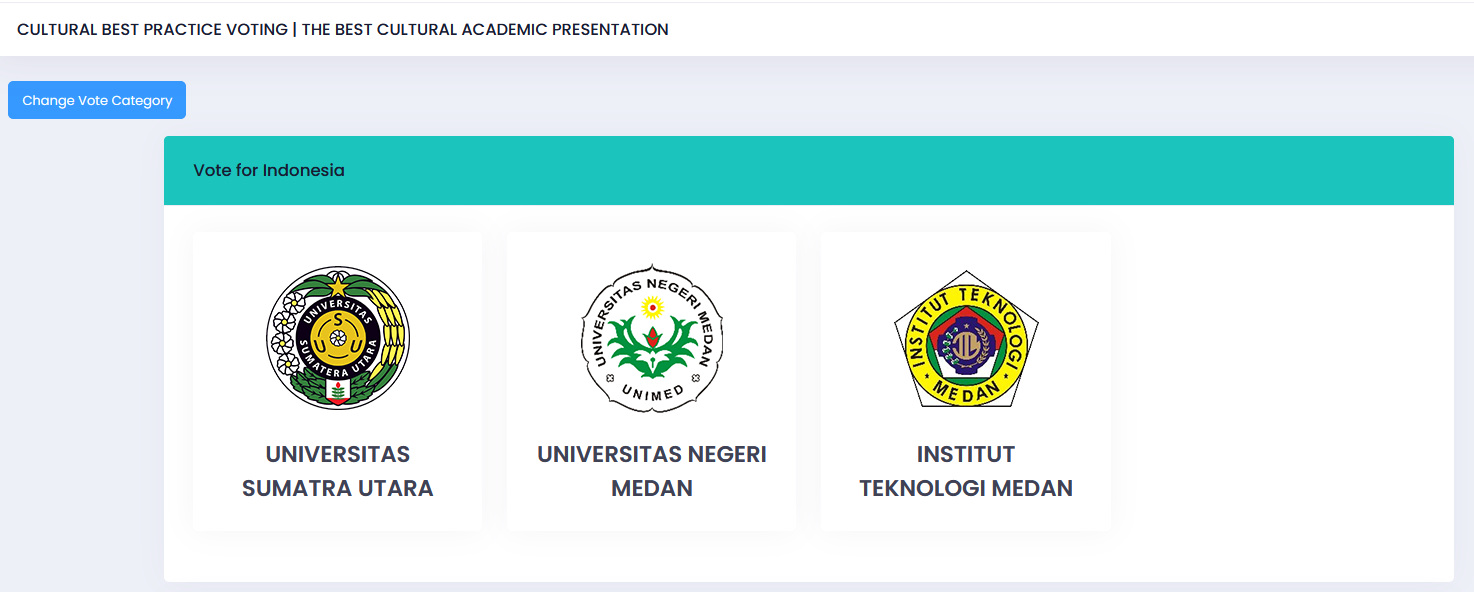 Klik this for change vote category (back button)
The university can’t vote their own university.
(ex: Universitas Syiah Kuala)
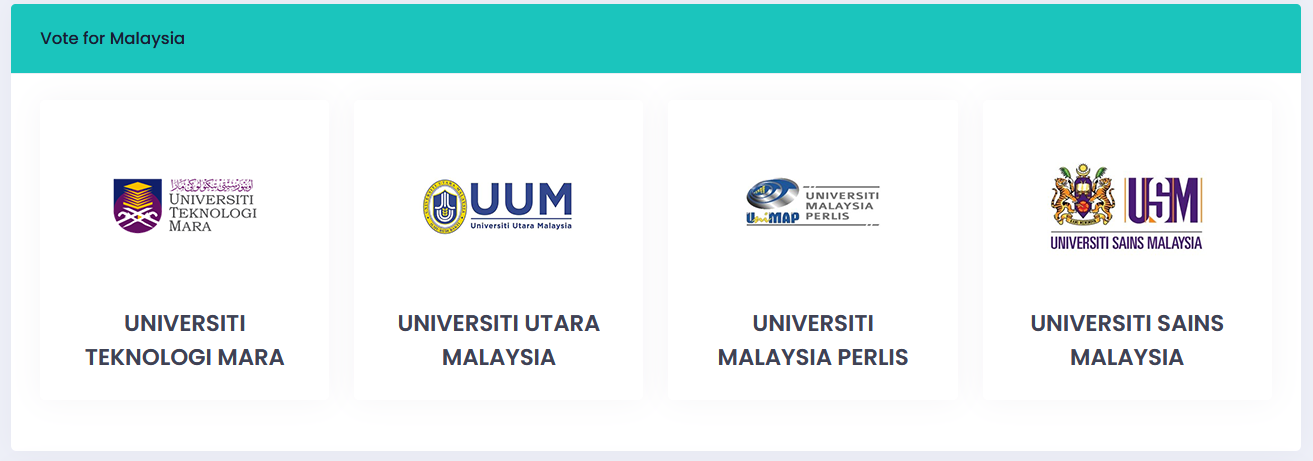 Vote and klik 1 university for each country, then comfirm the choice
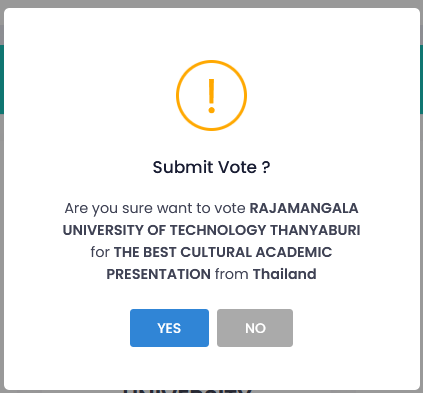 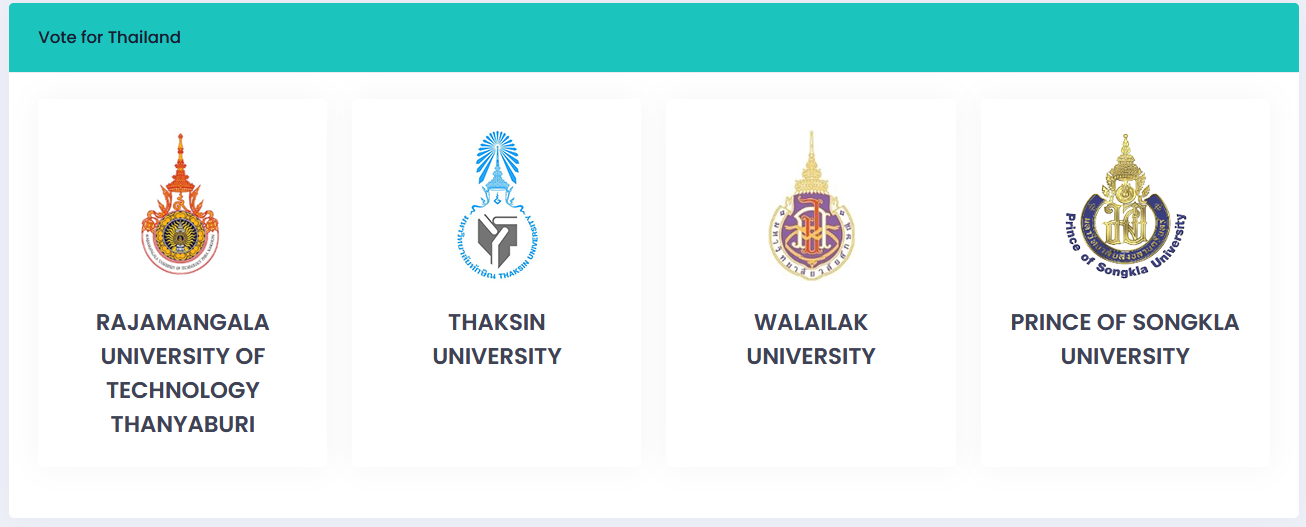 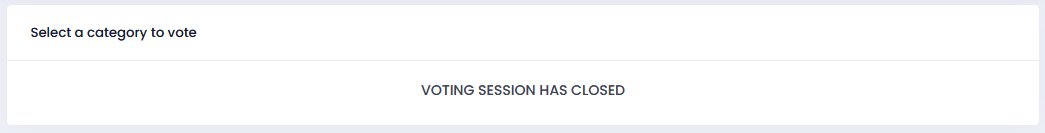 This notification will be issued when the voting session has ended
THANK YOU
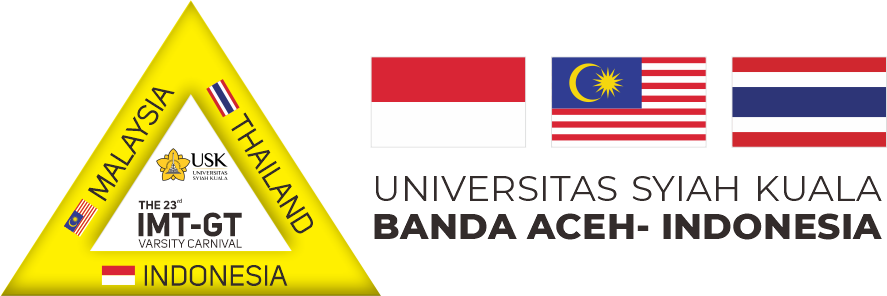